Satakunnan hyvinvointialueen käytössä olevat tilat lokakuu 2024
Toimitilalautakunta 7.11.2024

Tekninen johtaja Kari-Matti Haapala
1
22.10.2024 –kmh / js
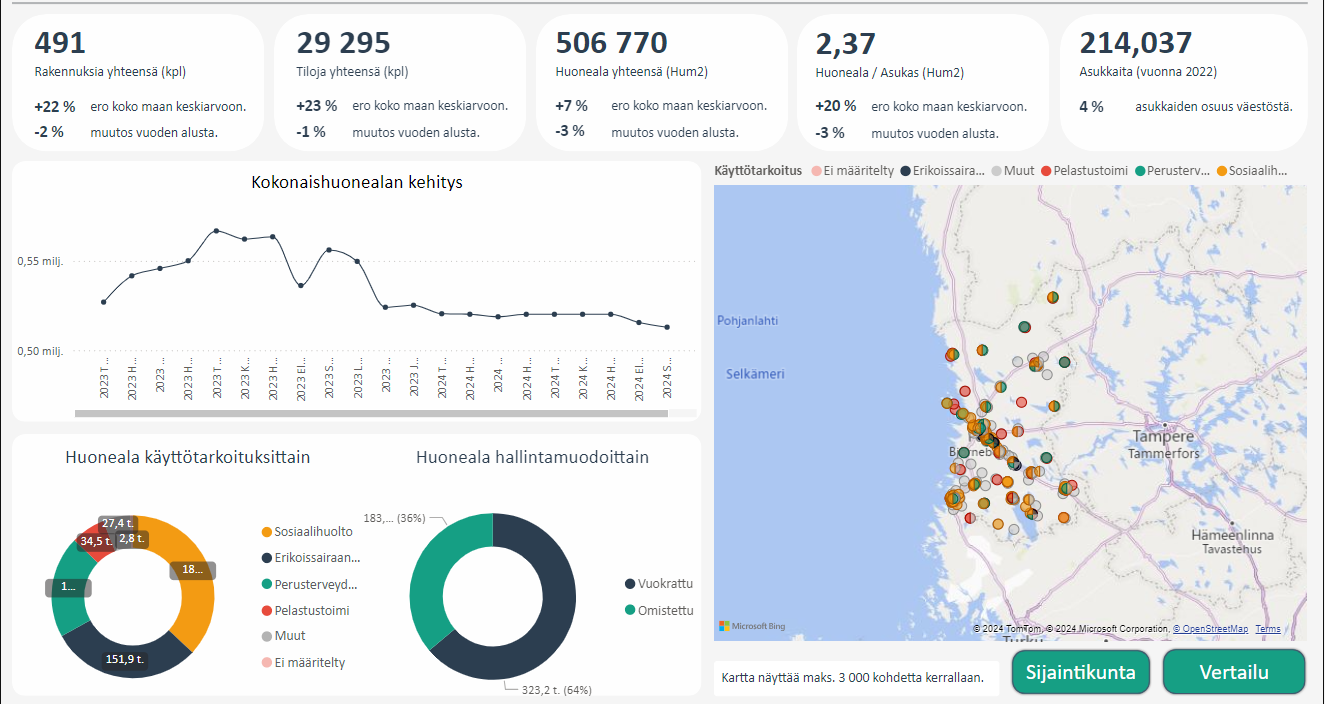 2
22.10.2024
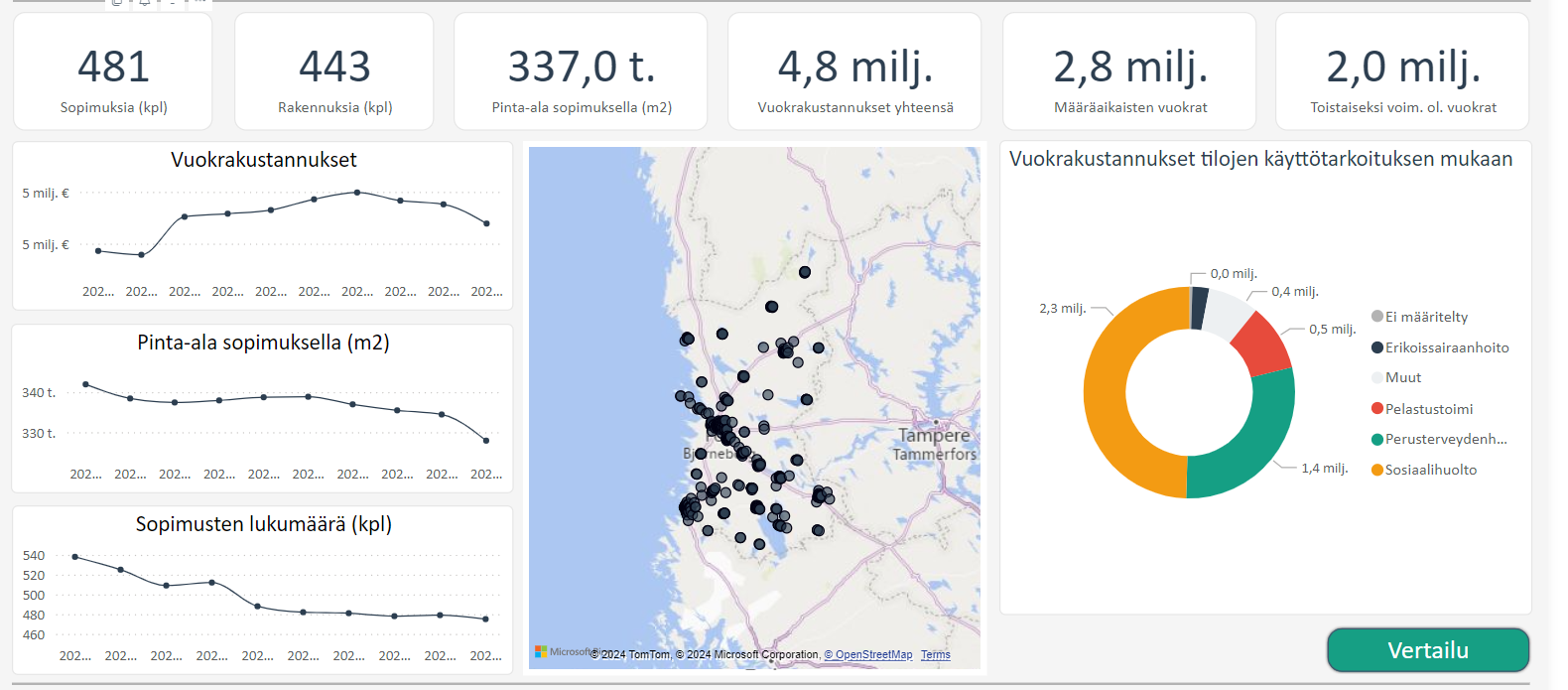 3
22.10.2024